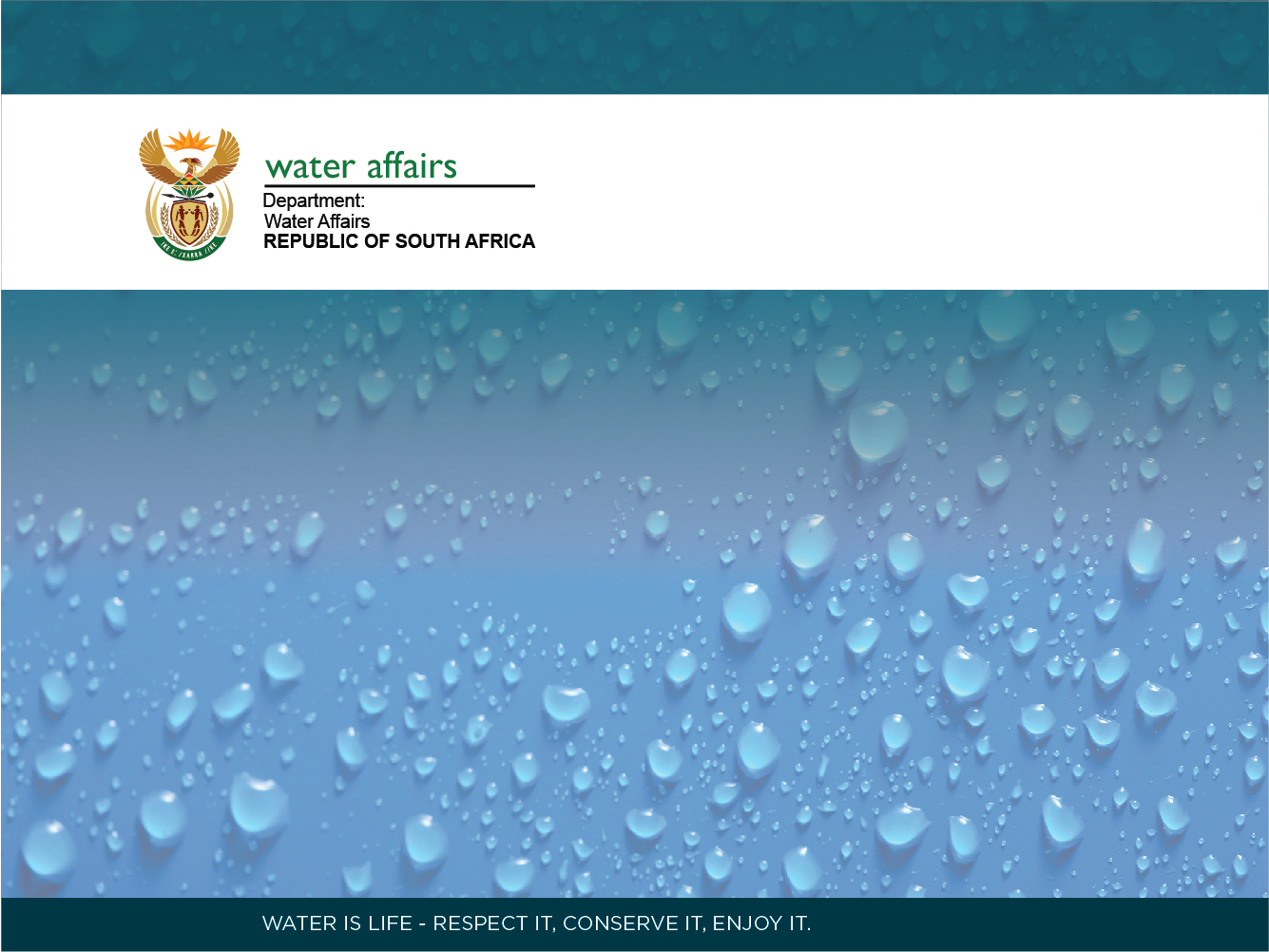 Letaba Catchment: ECONOMICS – Scenario Evaluation
Presented by:
William Mullins
Mosaka Consulting Economists

3 April 2014
Water Economics
Total Economic Value
Indirect Use Values
Direct Use Values
Informal and Formal
Sense of the resource
e.g. tourism, conservation of the source.
In River use
Out of River use
Non-consumptive use e.g.:  tourism, hydro electricity
Goods and Services – (ecosystem functions)
Consumptive Use e.g.: Irrigation, mining, domestic, industry.
Definition of informal economy
The informal sector has the following two components:
 Employees working in establishments that employ less than five employees, who do not deduct income tax from their salaries/wages; and
Employers, own-account workers and persons helping unpaid
Source: StatsSA
Relevant quantum
South Africa’s informal economy represents  28% of national GDP and in the Limpopo province 34% of the provincial economic activities. 

The largest sector is retail - Often products produced in the formal sector are marketed by the informal sector
Source: South African LED Network
Approach in Evaluating the Scenarios
The following sectors were used in evaluating the different scenarios:
Irrigation Agriculture --- Currently operating
Formal
Informal – Gardens - very often “formal” produced crops are marketed informally.
Household Sector – Why? 
Partly to accommodate the informal sector.
Urbanisation supports the service sector – formal and informal
Light Industry – Currently some basis
Formal and Informal
Not all water driven, but water supply helps creates the basis for development (Gauteng)
Irrigation Scenario Evaluation
Irrigation – GDP deviation
Irrigation – Employment deviation
Discussion of Results
From the above graphs it can be seen that scenarios 5,  9 and 10 perform well against the PES scenario in both GDP and employment 
The REC scenario performs the worst in both graphs and together with 6 projects a negative impact.
The scenario that performs the best in GDP creation, compared to PES is scenario 10 and the scenario that performs best in employment compared to PES is scenario 5.
Urban and Domestic use
Additional GDP created per Scenario
Additional Employment created per Scenario
Urban and domestic results
In both graphs scenarios 5, 9 and 10 do comparatively better than the rest
The best performing scenario under additional GDP created is scenario 10 with R 658 million while the best performing scenario for employment creation is scenario 5 with 1089 additional jobs created
The scenario that performed the worst under additional GDP created if compared to PES with R140  million additional GDP and 164 jobs are REC.
Note that the scenario 6 provides better results for this activity than in the case of irrigation.
Light Industry
Additional GDP created
Additional Employment created
Light industry results
Scenario 5 performed significantly better under additional GDP and additional employment created against all the other scenarios.
The REC scenario performed the worst in both cases. Note that this scenario is worse than the PES scenario in both cases.
Determining the Final Ranking
Total Impact
Total GDP created
Total Employment created
Percentage deviation from PES
GDP
Employment
Rating
Gross Domestic Product
Employment
Conclusion
In conclusion, scenario 5 is economically viable but is likely to have serious negative consequences for other users.
Scenarios 9 and 10 are acceptable from an economic viewpoint.
The REC scenario had an overall negative impact and is therefore not advised.
Thank You!